s(M)ART Skills: Summer Marketing School26-30 June, 2023 / Maribor / SLOVENIA
Učesnici ATUSS:
Nataša Medarević
Mihajlo Čubrić
Vladimir Petrović
Aleksandar Đurić
Aleksa Pešić
Marko Stanković
dr Ljiljana Pecić, prof.struk.stud. – predavač i mentor
dr Gordana Jelić, prof.struk.stud. – mentor
Smeštaj studenata
Boravak u Mariboru, Slovenija, od 25.6.2023. do 1.7.2023. godine, radi učestvovanja u fizičkom delu BIP s(M)ART Skills: Summer Marketing School, letnje škole marketinga.
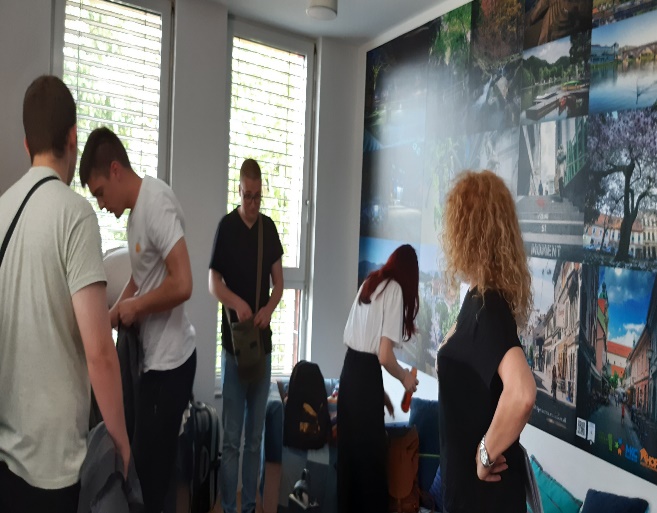 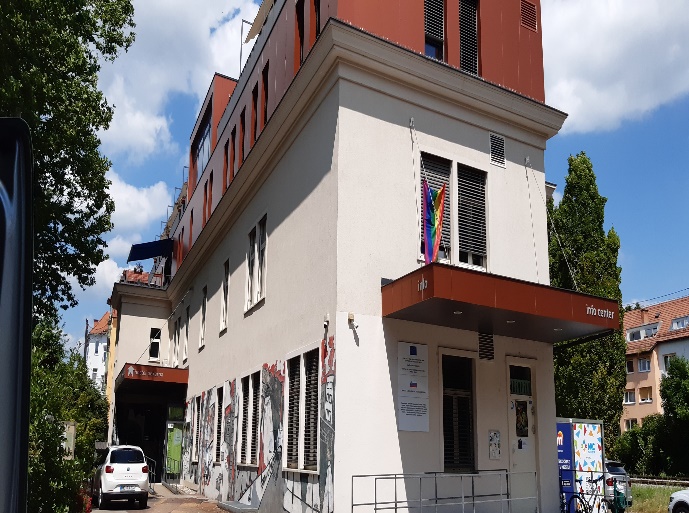 Reči dobrodošlice i uvodno predavanje
Dobrodošlicu u ime  ACADEMIA, College of Short-Cycle Higher Education, Maribor, Slovenija, poželeli su nam g. Žan Dapčević, direktor Akademije, i gđa Nina Gaube, menadžer projekta.

G. Žan Dapčević je studente upoznao sa Studijom slučaja „Kompanija Teta Frida“. Studenti su podeljeni u četiri internacionalne grupe (Triglav, Kurent, Potica, Lipizzaner) i dobili su svoje mentore. Cilj grupnog rada bio je da osmisle kampanju, prema zadatim kriterijumima, za promociju kompanije „Teta Frida“ i da poslednjeg dana programa održe kratko izlaganje – pitching session.
Poseta kompaniji Teta Frida
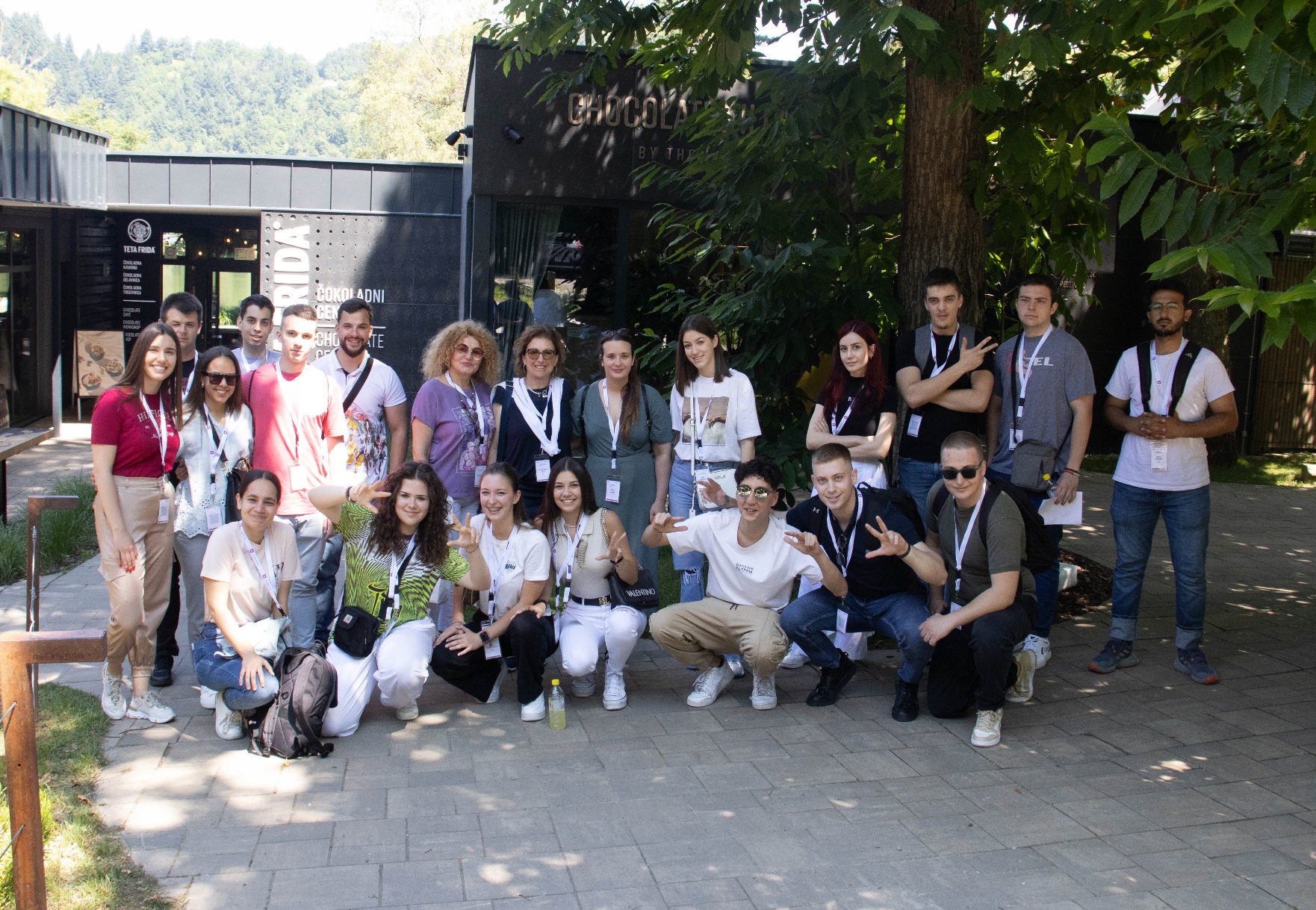 Poseta kompaniji Teta Frida
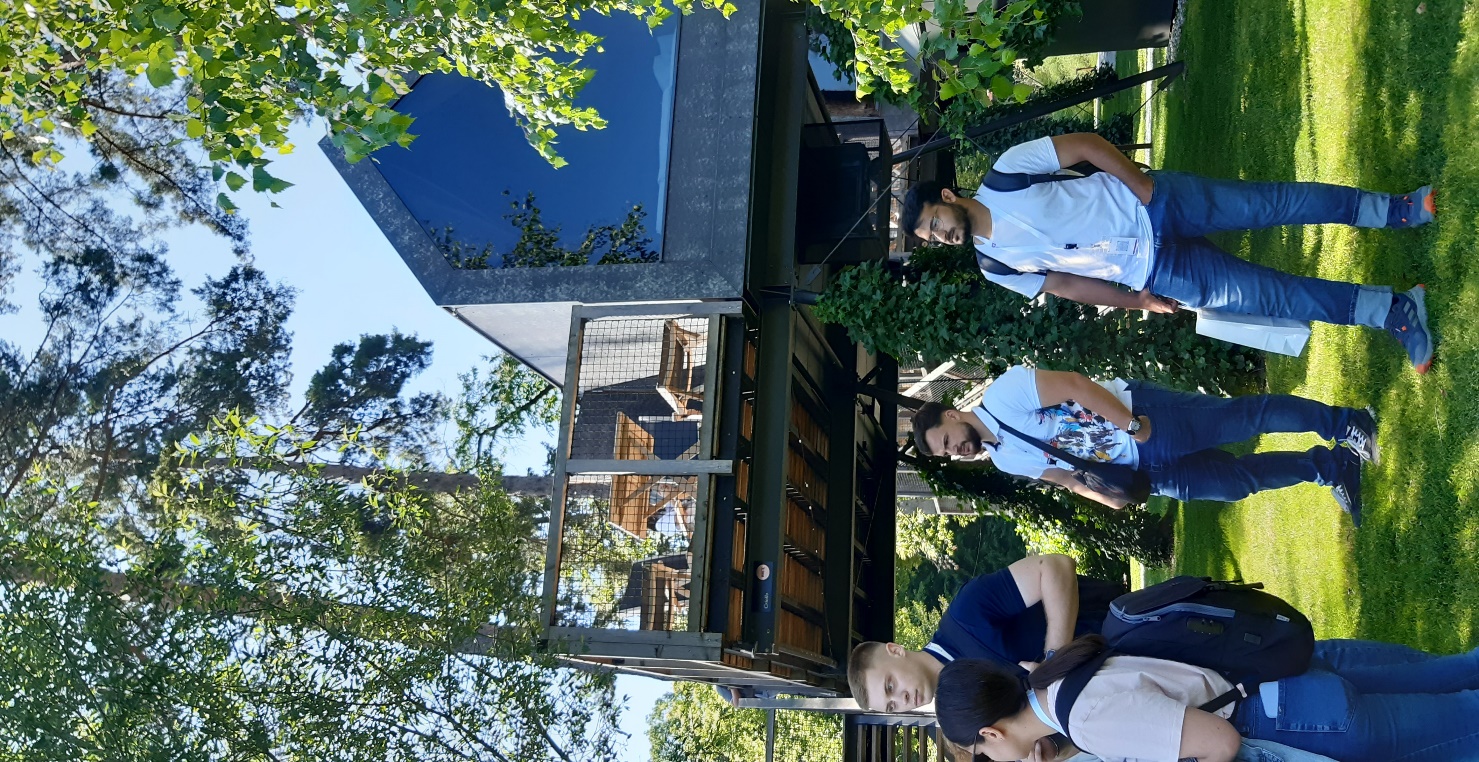 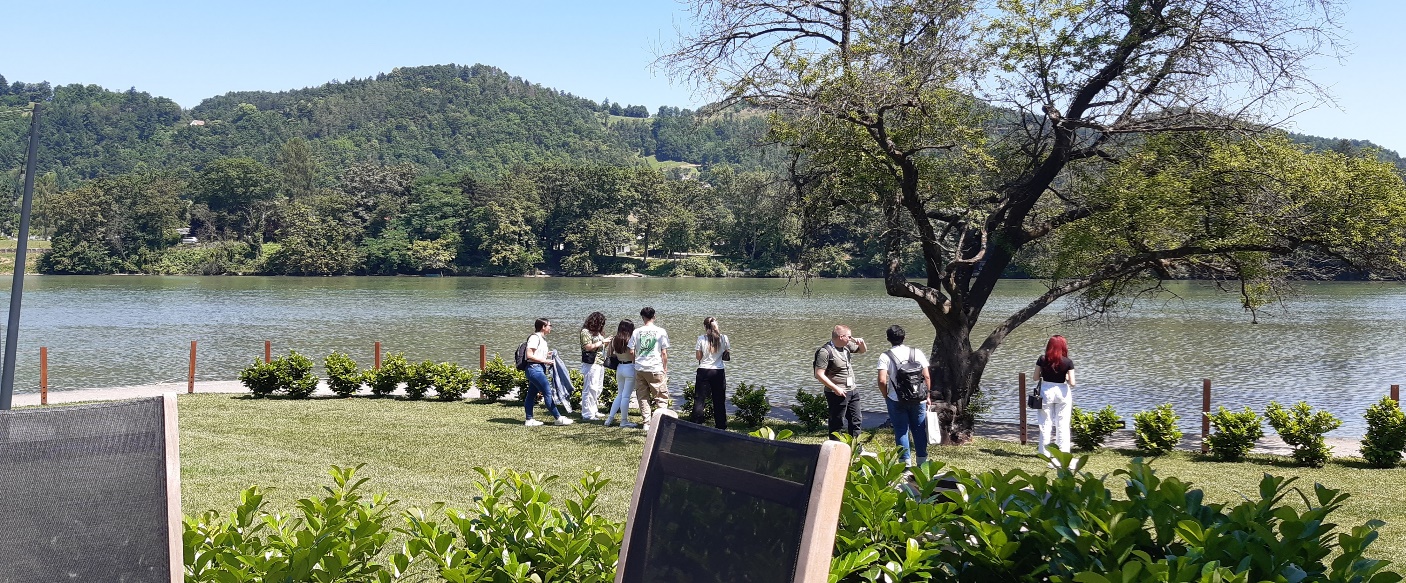 Studenti su imali priliku da predstave svoju zemlju...
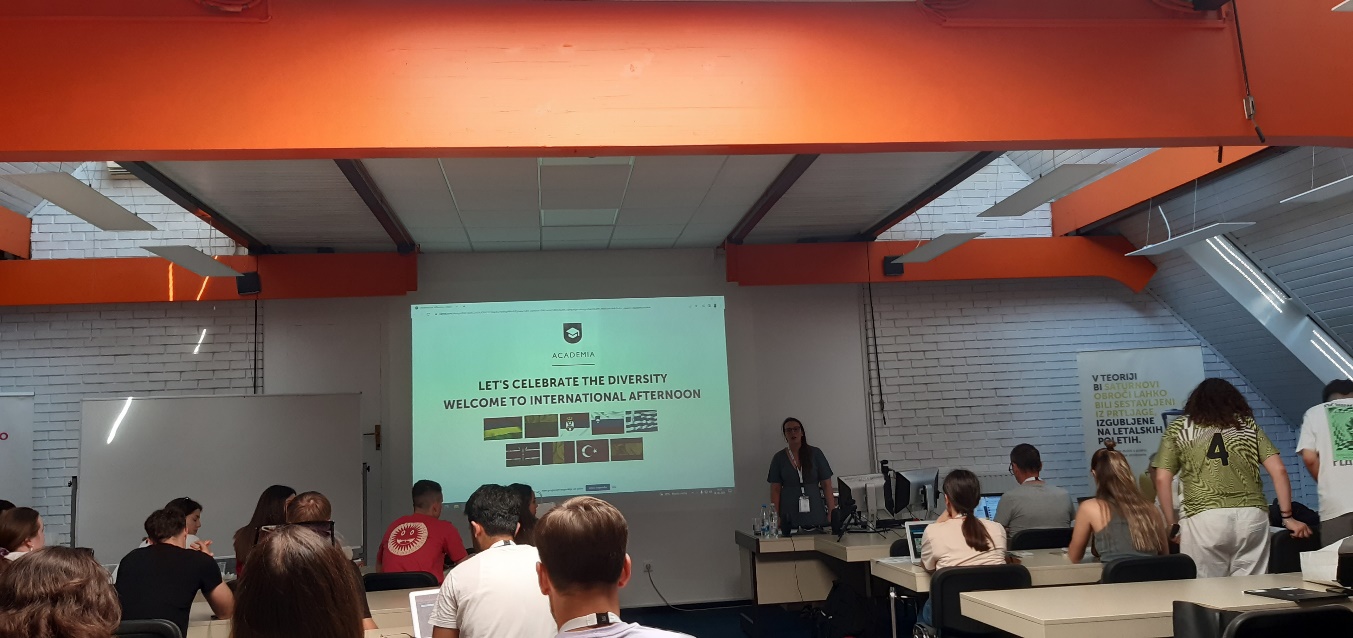 Akademija je obezbedila divan ambijent za rad i opuštanje između predavanja i radionica.
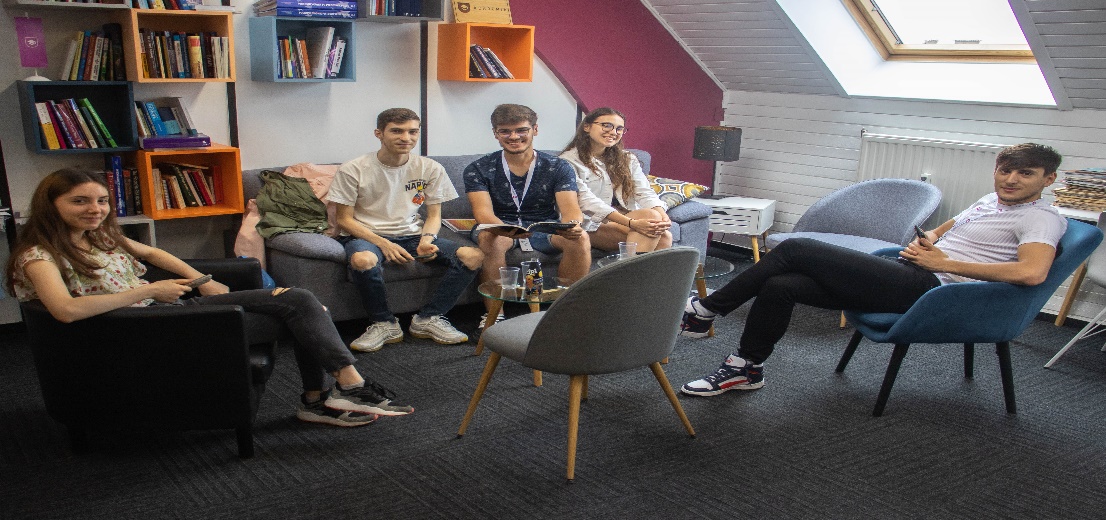 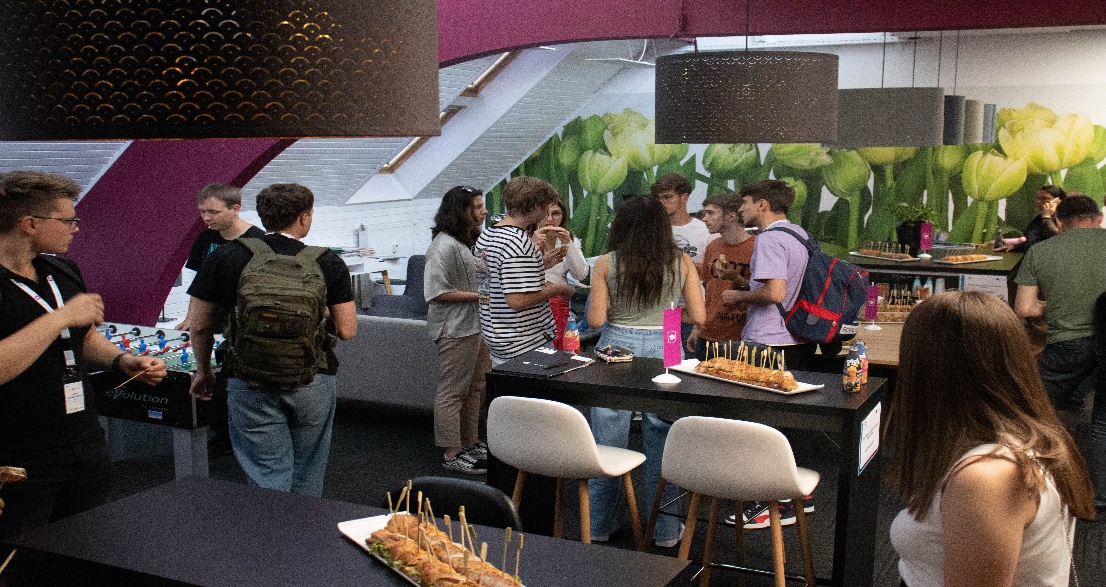 Grupe su počele sa radom...
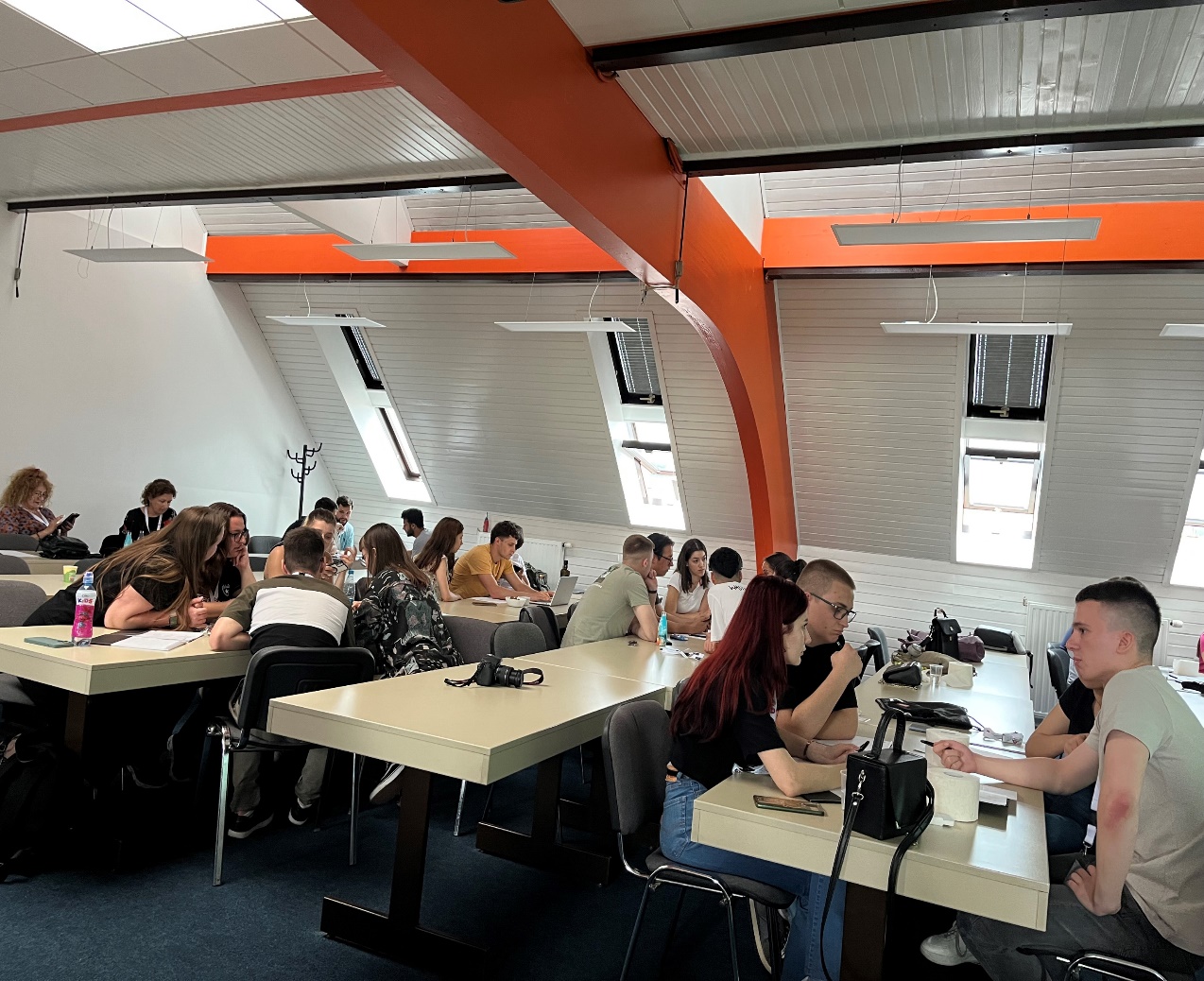 Mentori su bili tu da pomognu...
Naša koleginica dr Ljiljana Pecić, prof. stuk.stud, održala je predavanje pod nazivomHow to make a good pitch & public presentation for a 4.0 innovative solution
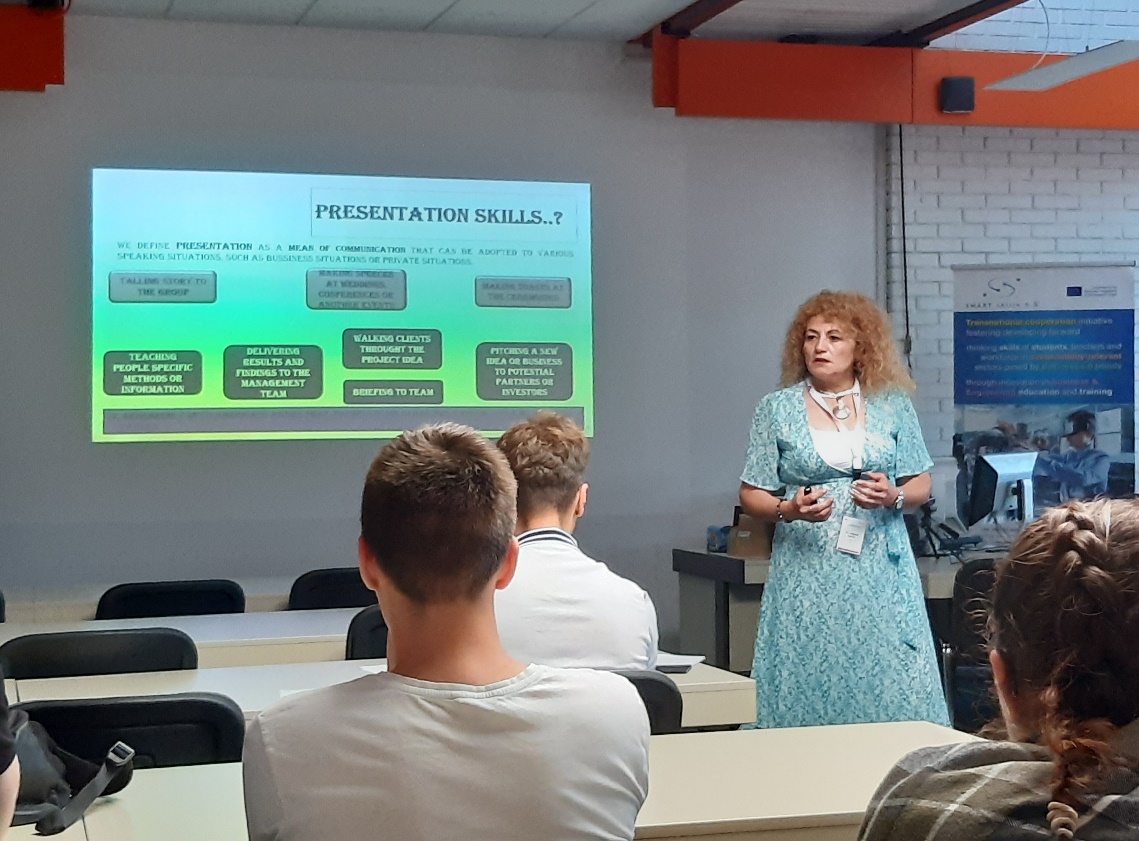 Sreda poslepodne bila je predviđena za obilazak grada.
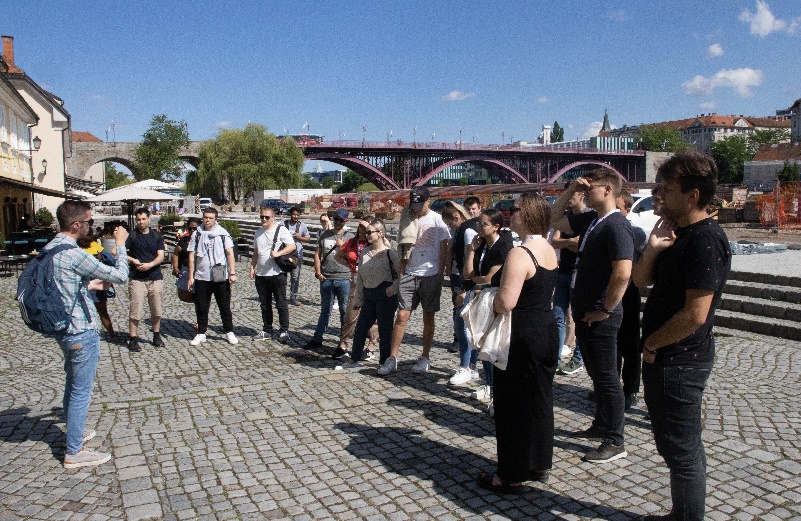 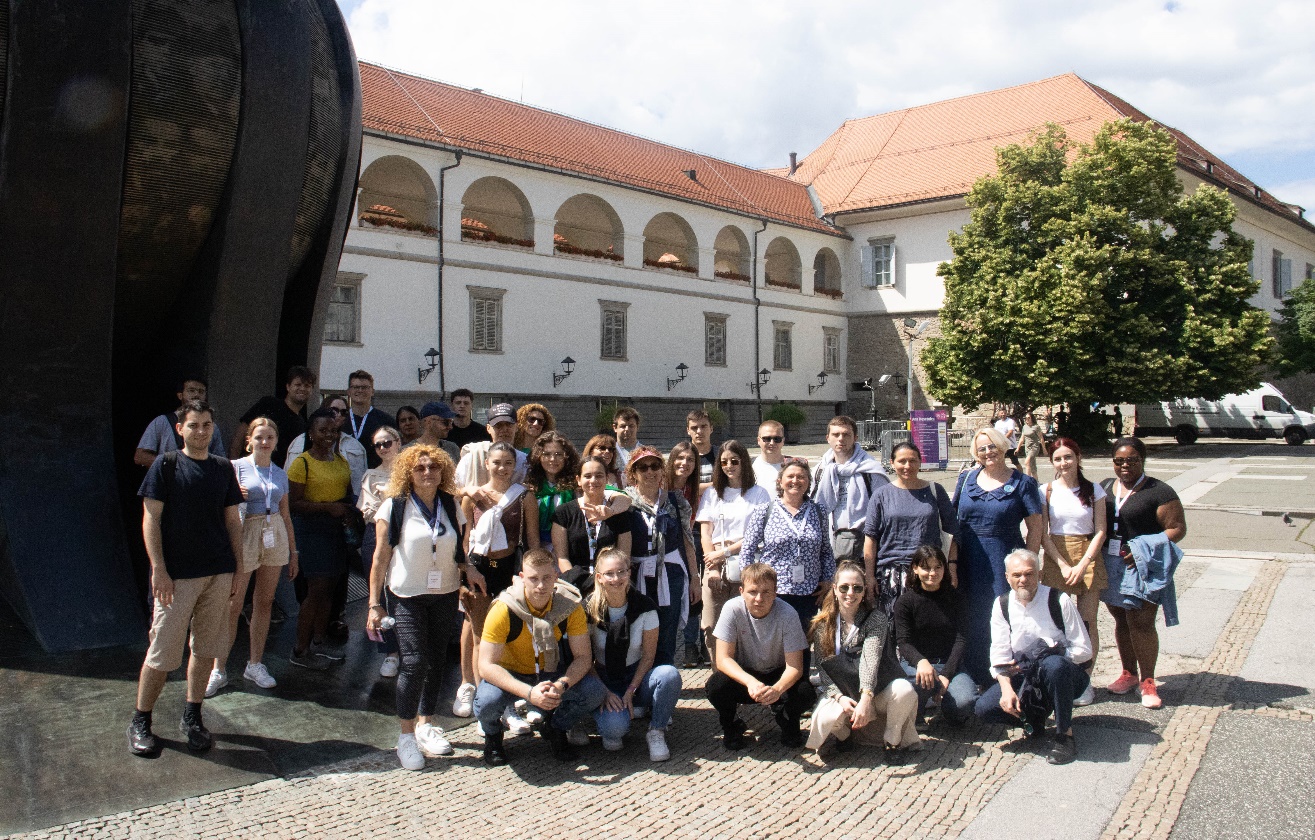 Za vreme našeg boravka u Mariboru održavao se tradicionalni  Festival LENT i grad je bio prepun turista ne samo iz regiona, već i iz zemalja sa različitih strana sveta. Bogat muzički i zabavni program održavao se u dnevnim i večernjim časovima na 11 lokacija u gradu. 
Tih dana Maribor je bio multikulturna sredina i imali smo priliku da se upoznamo i družimo sa predstavnicima različitih naroda i kultura, i da razvijamo sopstvenu interkulturnu kompetenciju.
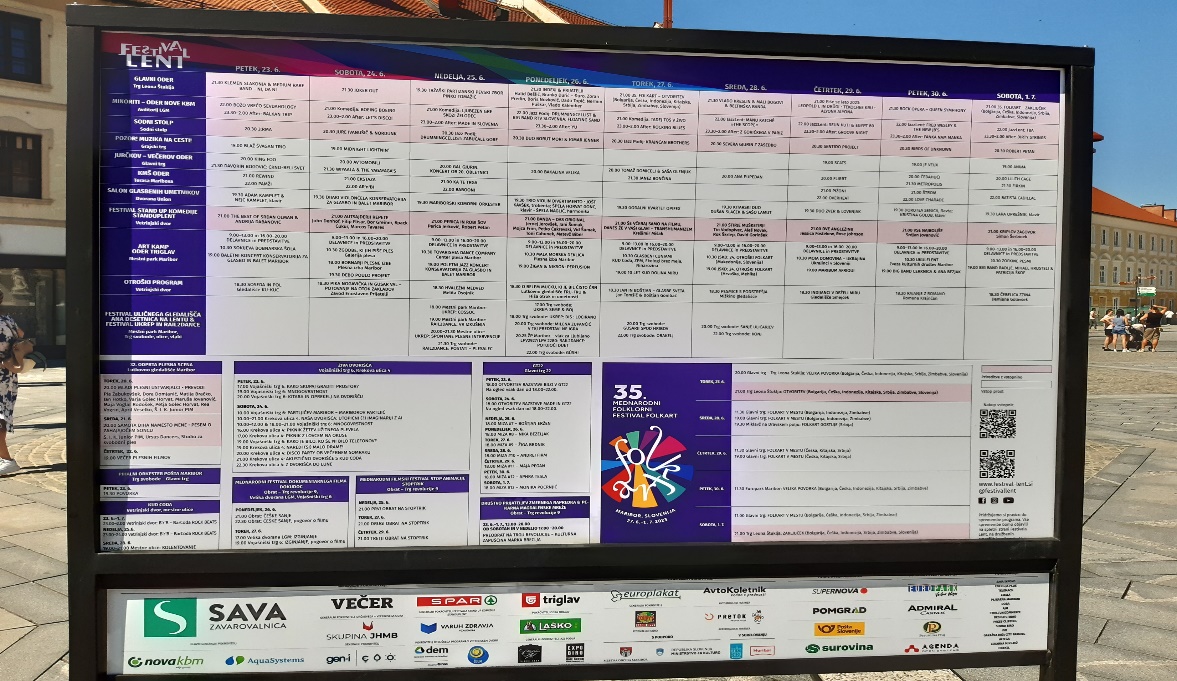 Sastavni deo Festivala LENT bio je 35. Međunarodni folklorni festival FOLKART –  sa gostima iz Zimbabvea, Indonezije, Bugarske, Češke, Kine
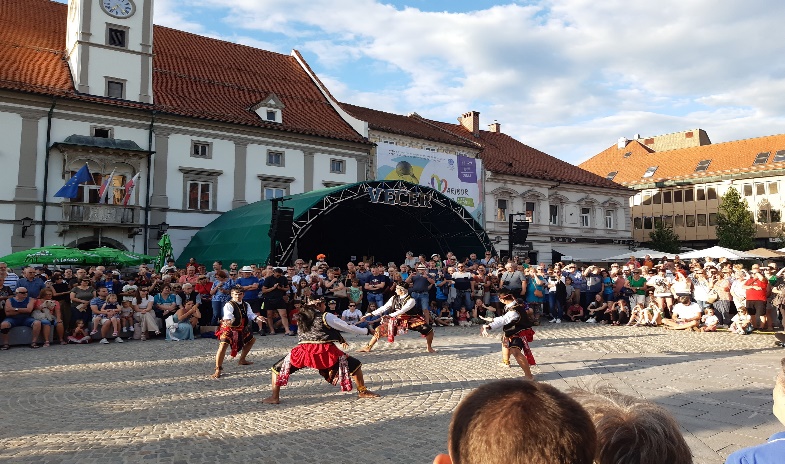 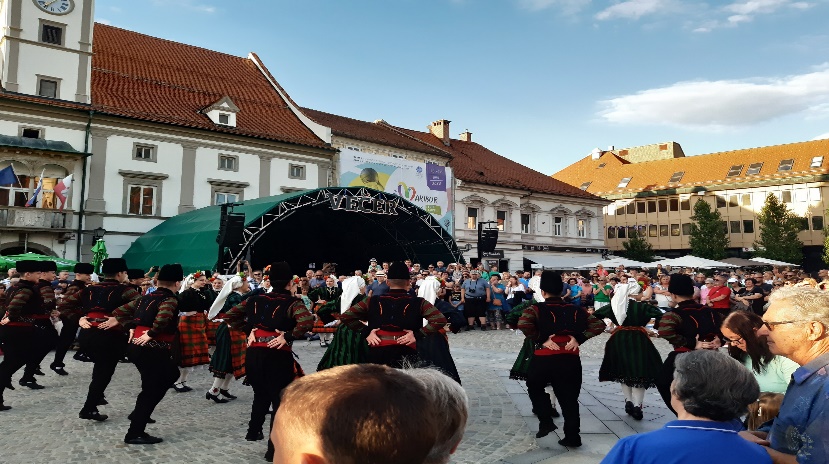 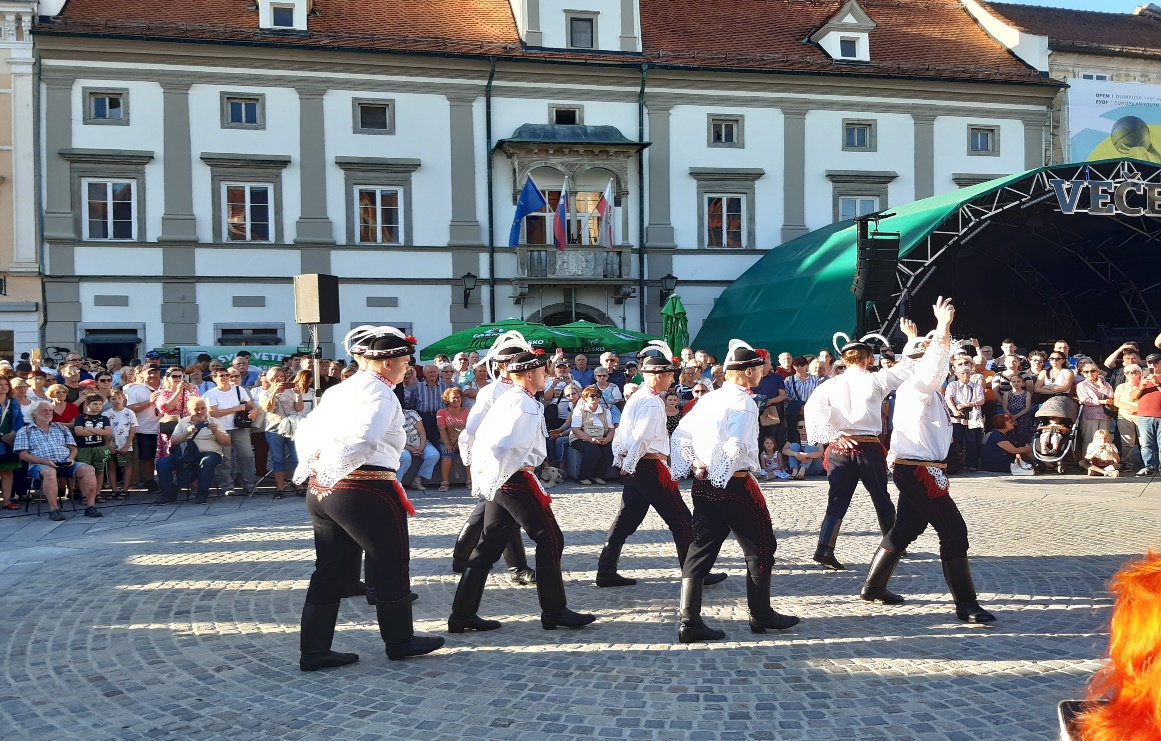 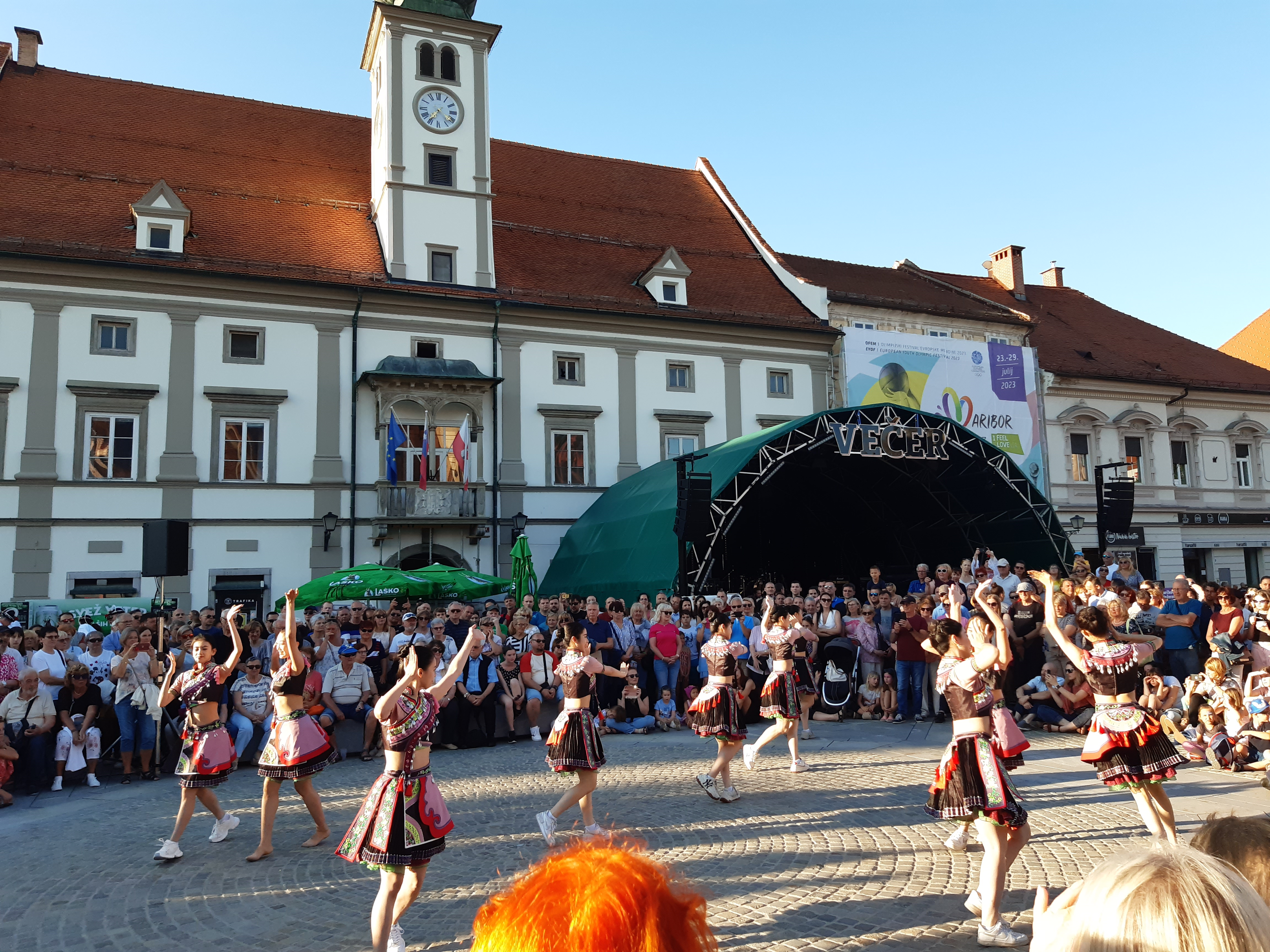 ... i folklornom grupom iz Srbije.
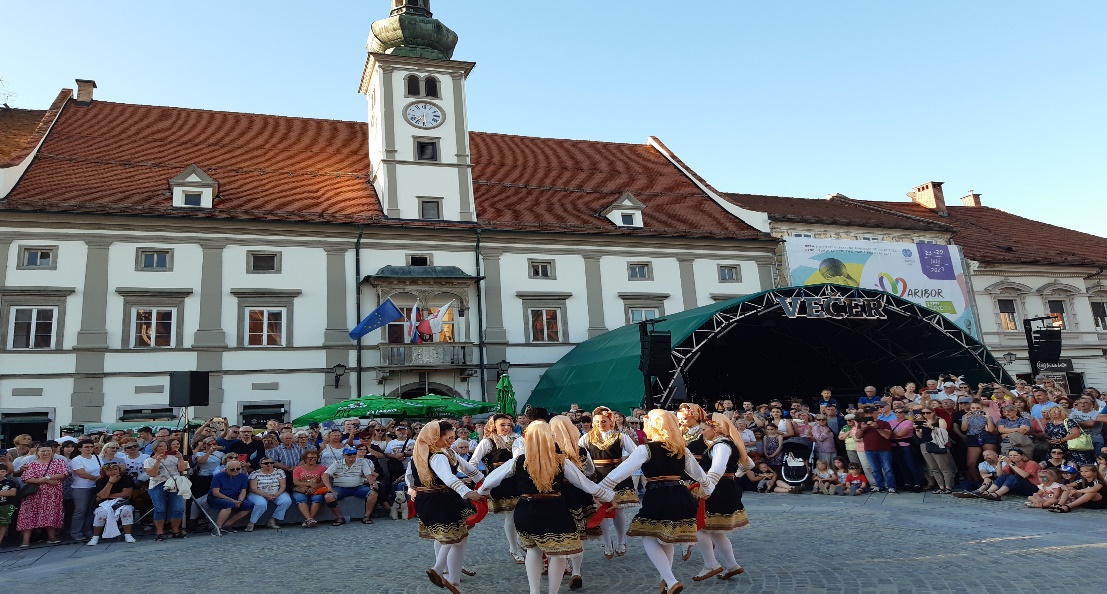 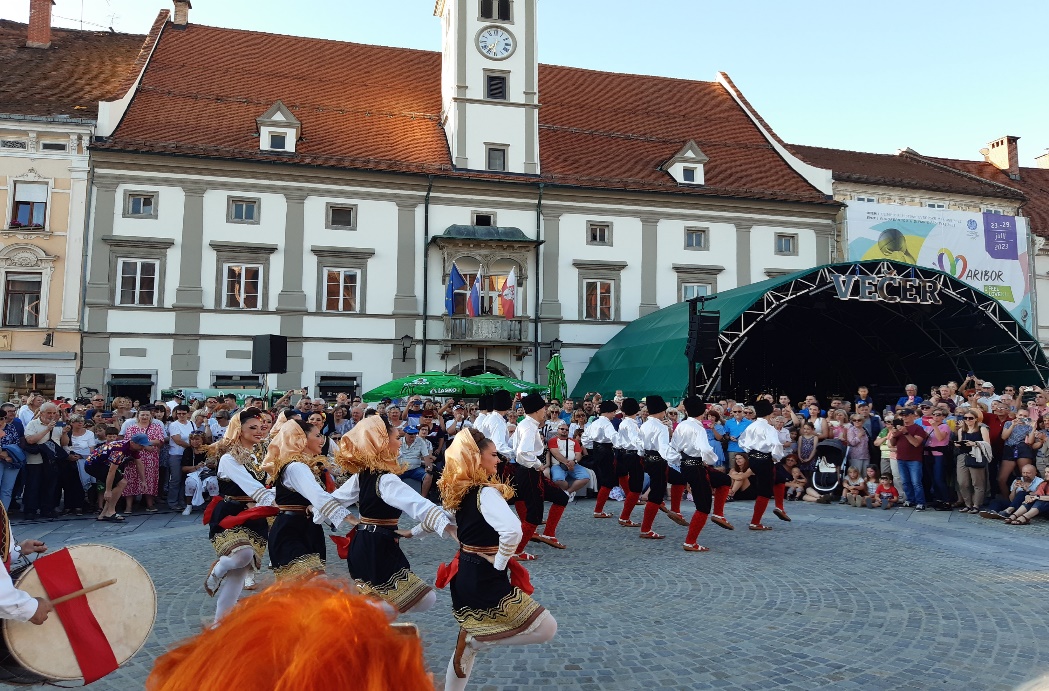 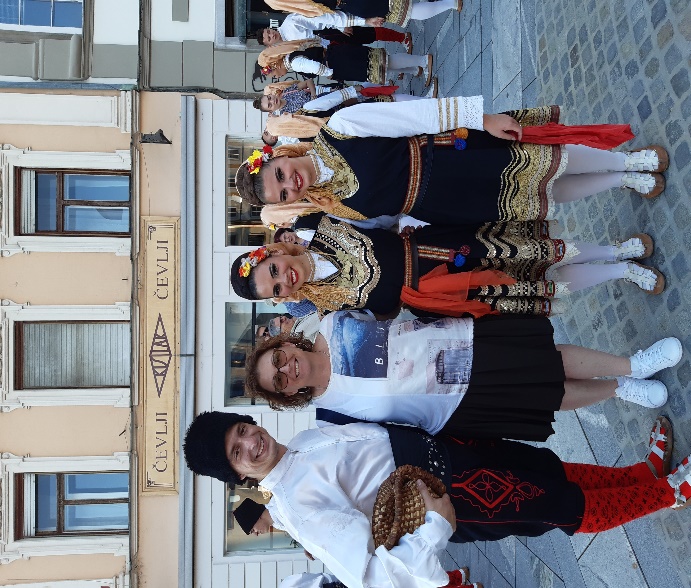 Došao je i petak. Studenti su održali svoje prezentacije.
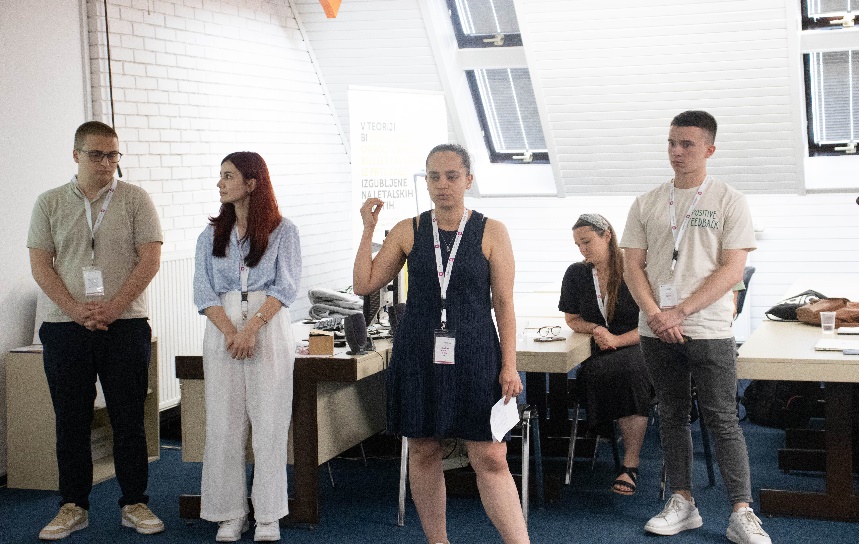 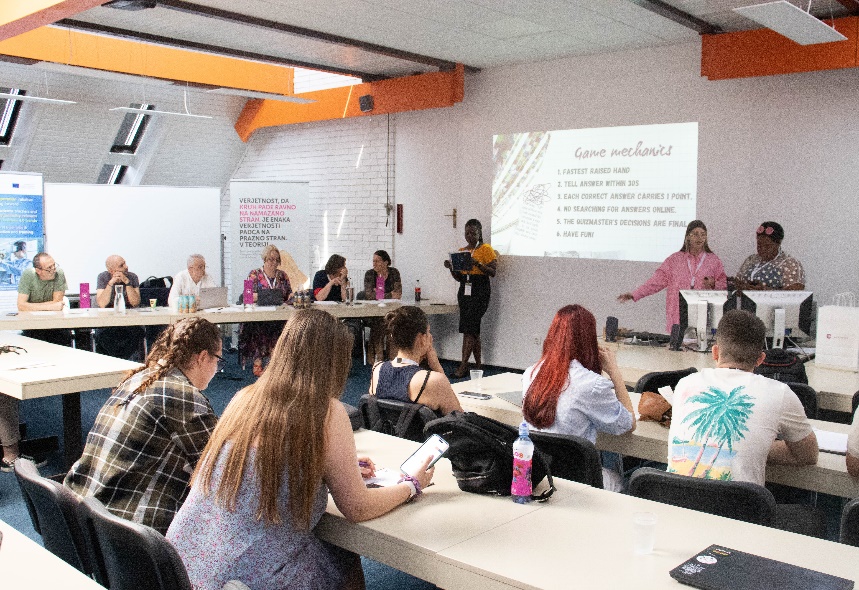 Komisija je pažljivo slušala i ocenjivala.
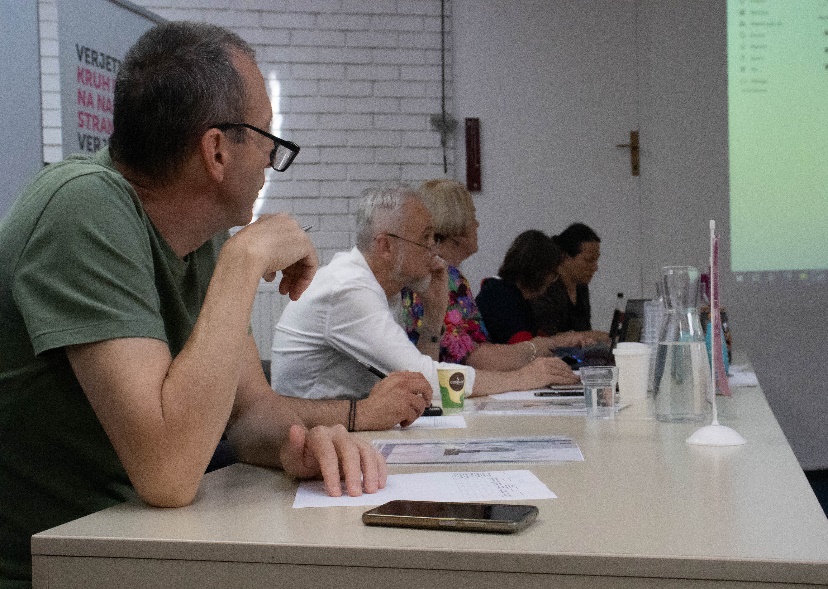 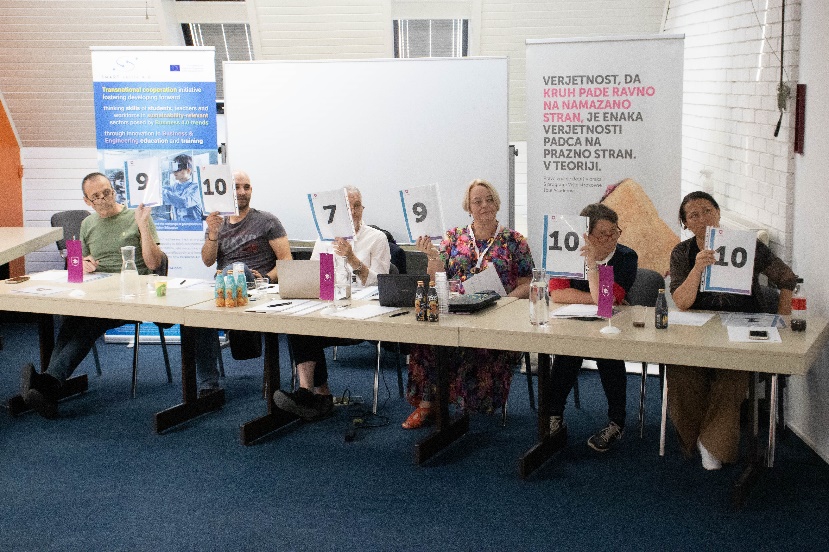 Naša ekipa, zadovoljna postignutim rezultatima!
Svi smo dobili sertifikate.
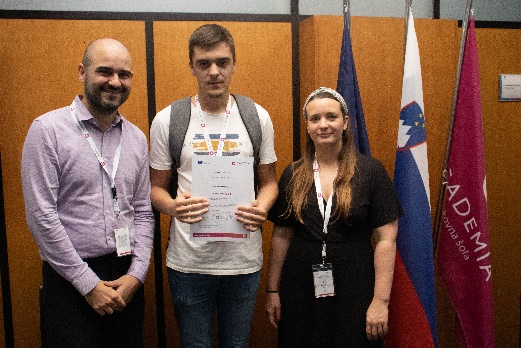 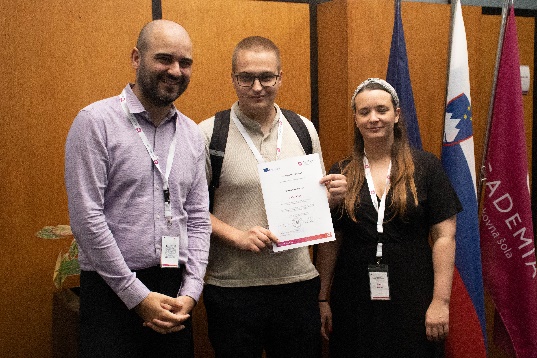 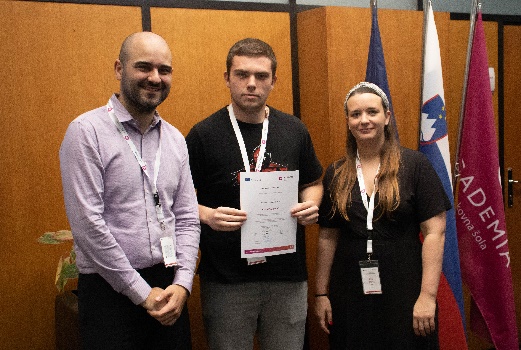 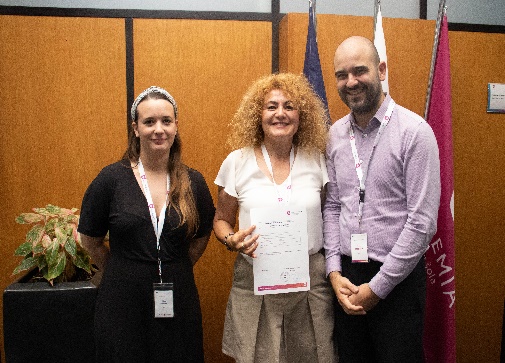 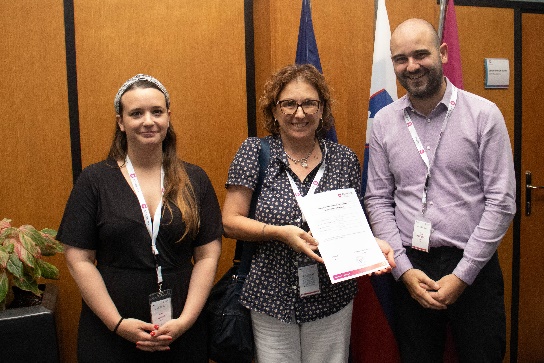 I jedna zajednička fotografija za uspomenu.
Na povratku za Beograd, prepuni lepih utisaka!